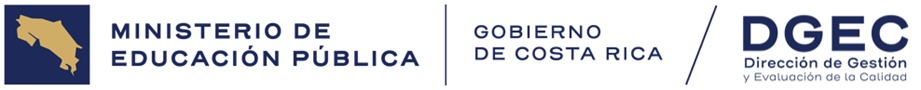 Prueba Nacional Estandarizada
Diagnóstica
Ubicación en Lenguas Extranjeras
Experiencias innovadoras en evaluación… ¿para quién?
Prueba diagnóstica (2023)
Censal

Primaria: 69 mil

Secundaria: 65 mil

Se incorporó el formato digital de aplicación
Prueba diagnóstica (2023)
Se basa en conocimientos y habilidades (perfil de salida)

Niveles de desempeño: básico, intermedio y avanzado

Informes: nacional, regional y por centro educativo

Acompañamiento al docente mediante estrategias metodológicas
Niveles de desempeño: descriptores generales
Niveles de desempeño: descriptores específicos
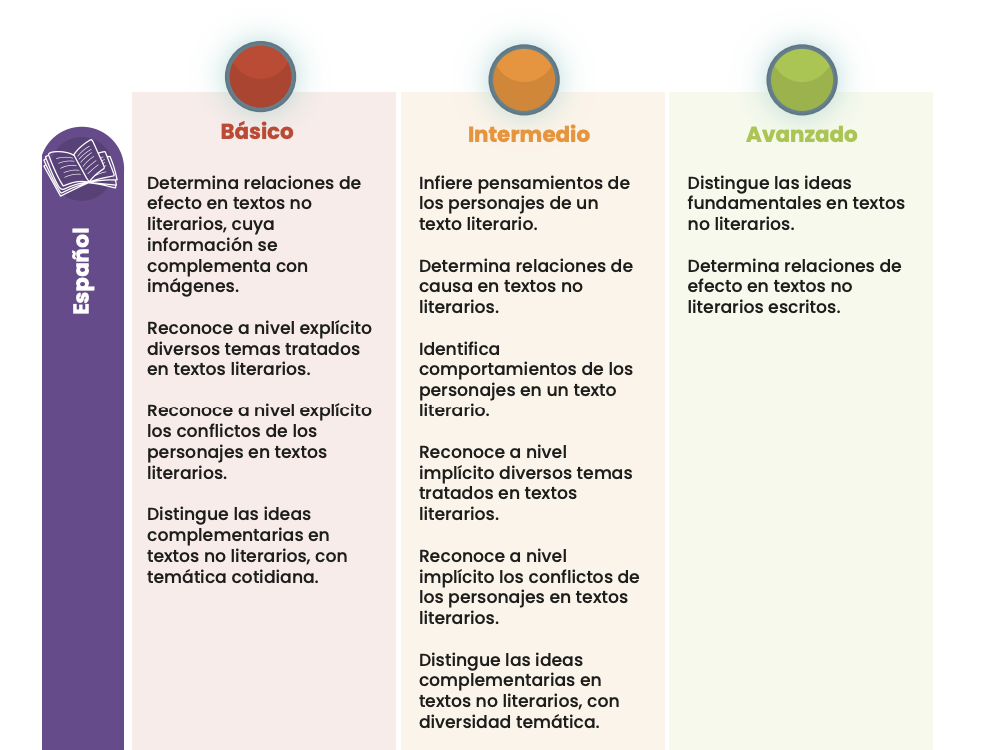 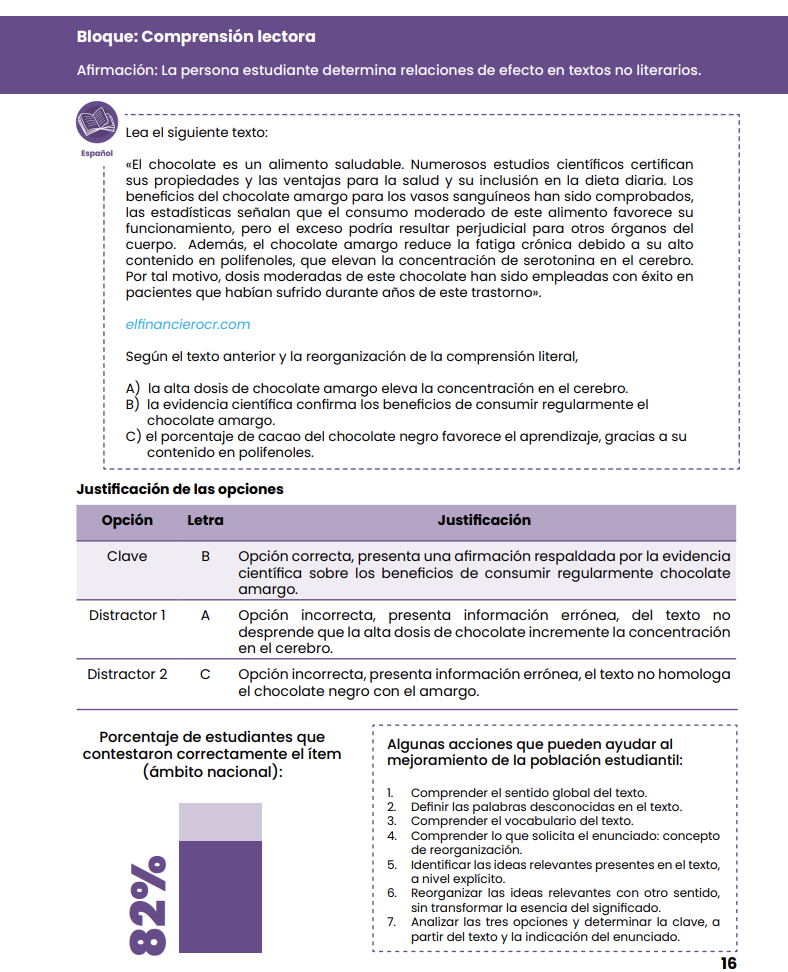 Ejemplo deítem liberado
Prueba de ubicación en Lenguas Extranjeras (2023)
Inglés: 63 mil

Francés: 3 mil

Totalmente digital (con excepciones)

Por primera vez realizada desde el Ministerio de Educación Pública
Prueba de ubicación en Lenguas Extranjeras (2023)
Solo en lectura y escucha

Ubicación en bandas según nivel de dominio lingüístico y tipo de usuario (básico, independiente, competente)

Se trabaja en conjunto con la Universidad de Costa Rica para la aplicación de la parte de expresión oral y de expresión escrita